Titel (idé eller produkt du argumenterar för)
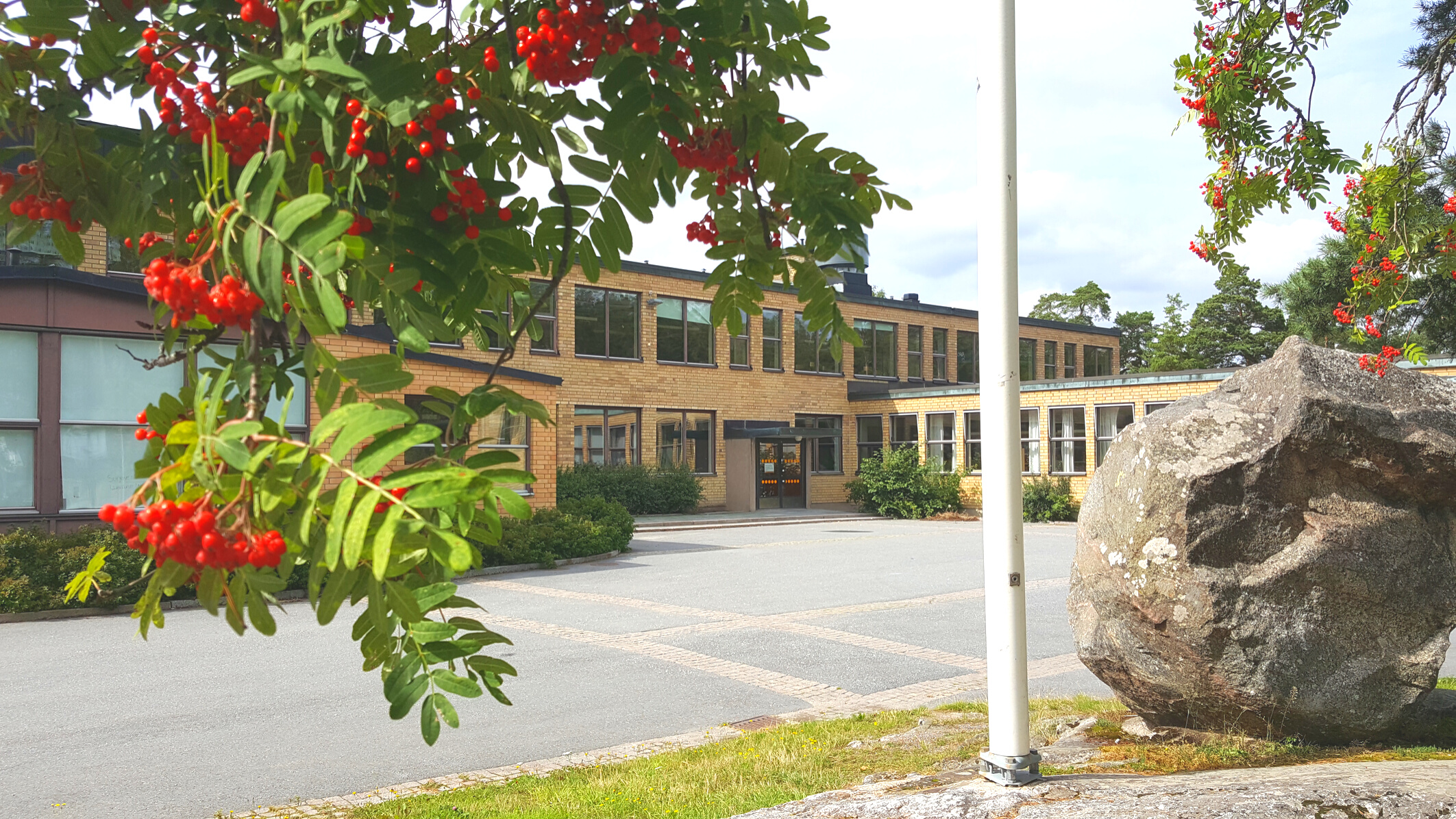 Byt ut bilden ovan, samt gärna alla andra bilder.   Skriv en rad här för att fånga läsarens intresse.
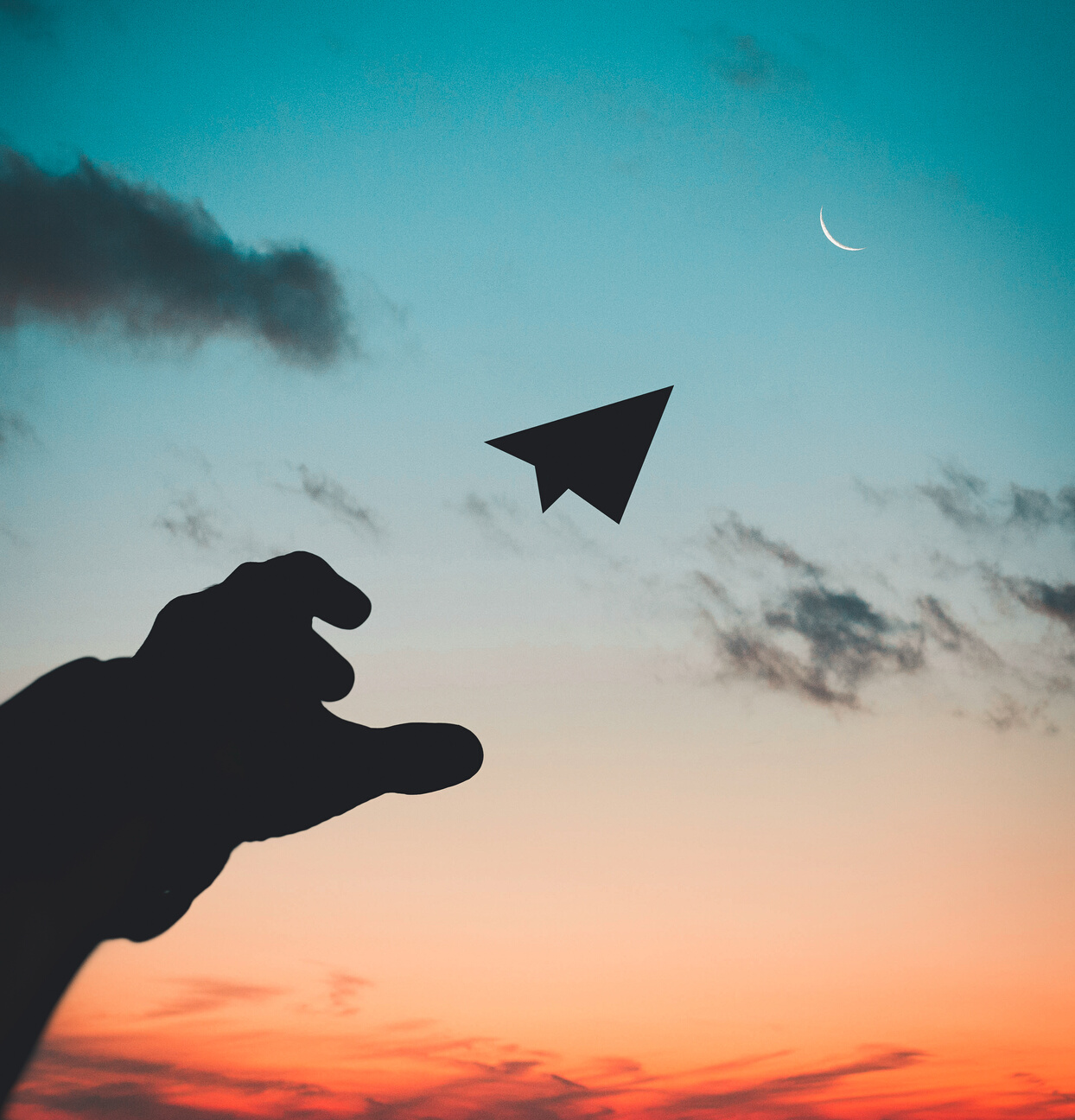 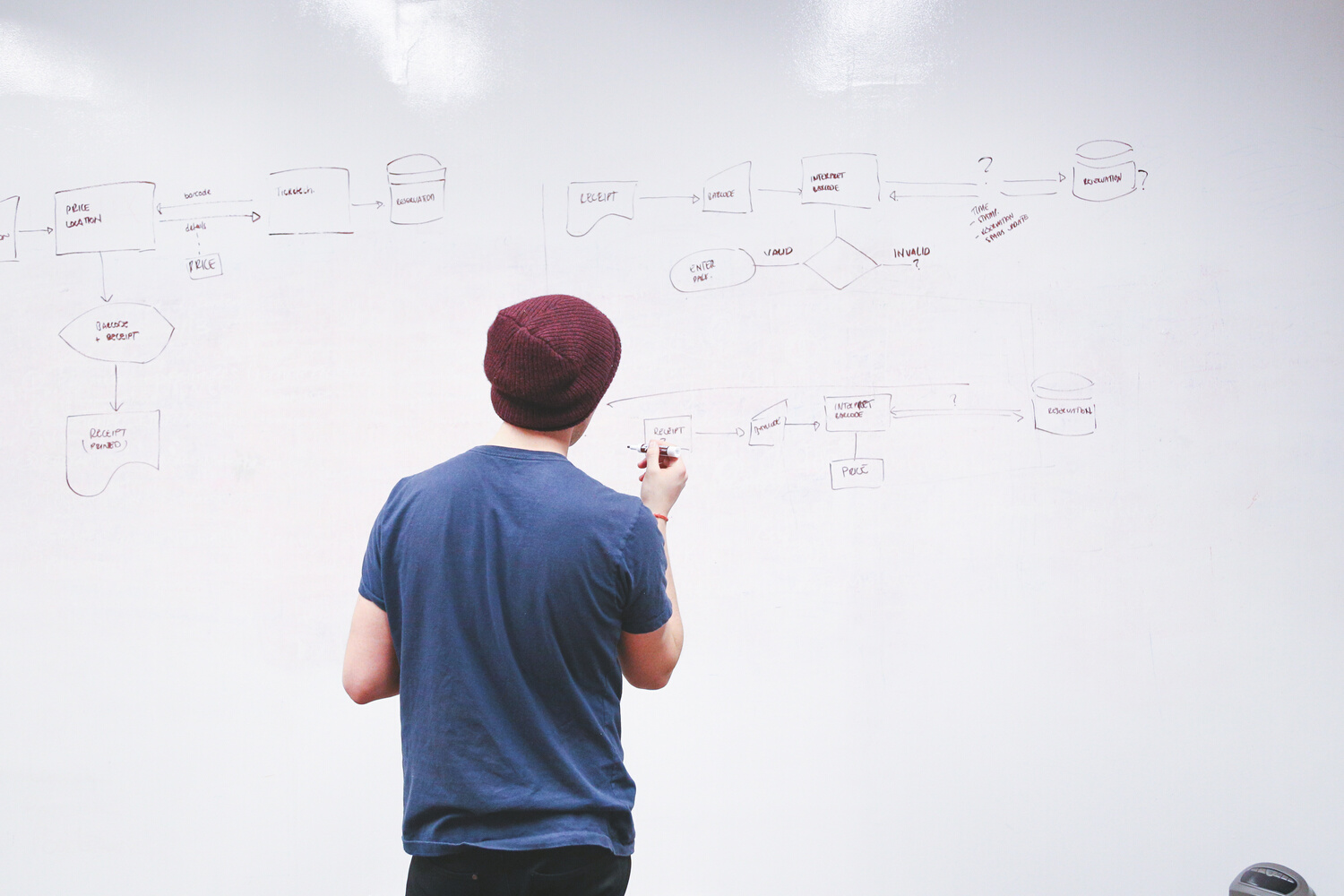 Rubrik
Presentera din idé/produkt här.
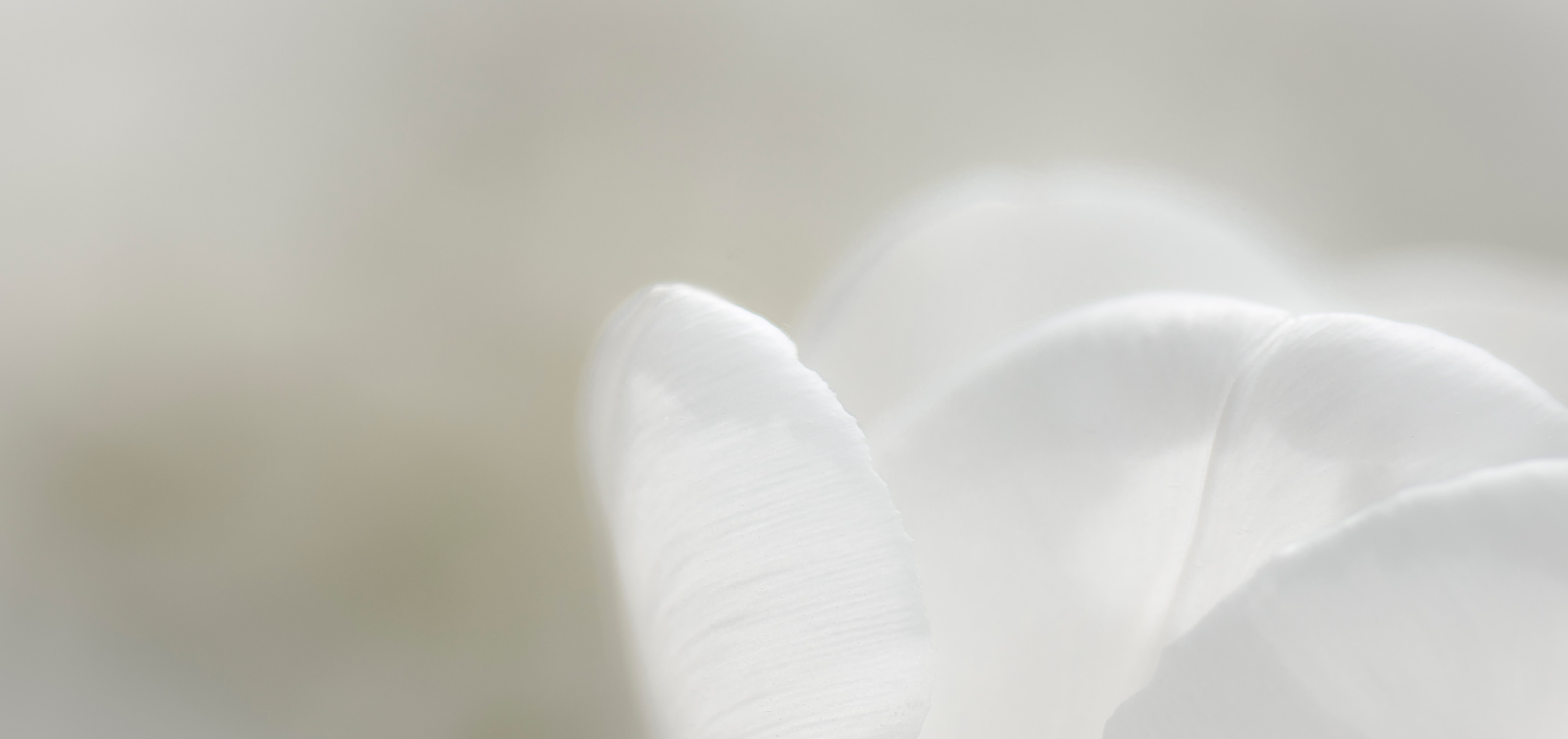 Patos (ändra rubriken)
Logos (ändra rubriken)
Etos (ändra rubriken)
Skriv ett känsloargument här.
Skriv ett logik-argument här.
Skriv ett etik-argument här.
Skriv en rubrik här, och byt ut bilderna nedan.
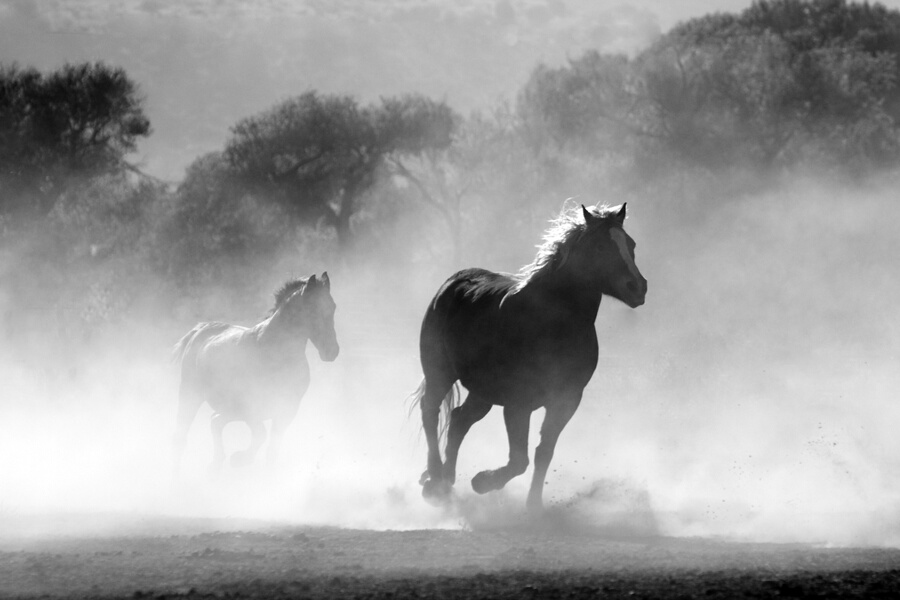 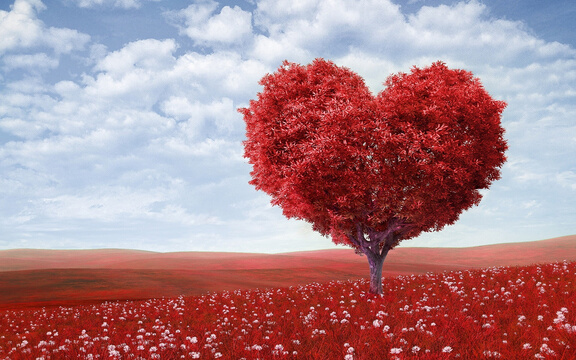 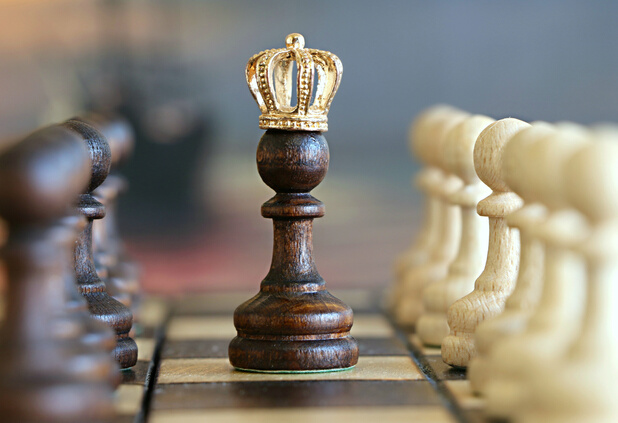 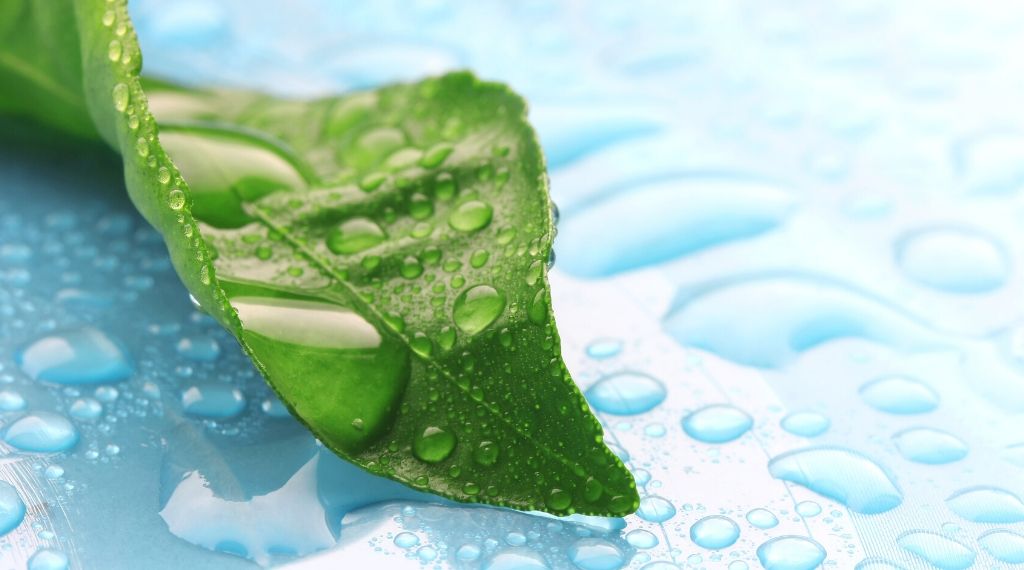 Fakta
Åsikter
Retorisk fråga
Argumentera för din idé/produkt med hjälp av experters åsikter här.
Ställ en retorisk fråga här.
Argumentera för din idé/produkt med hjälp av fakta här.
Rubrik
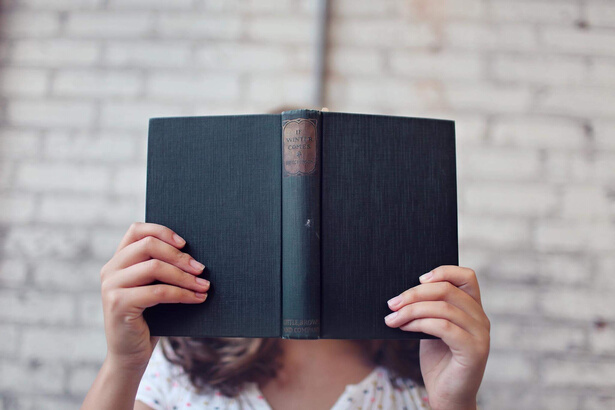 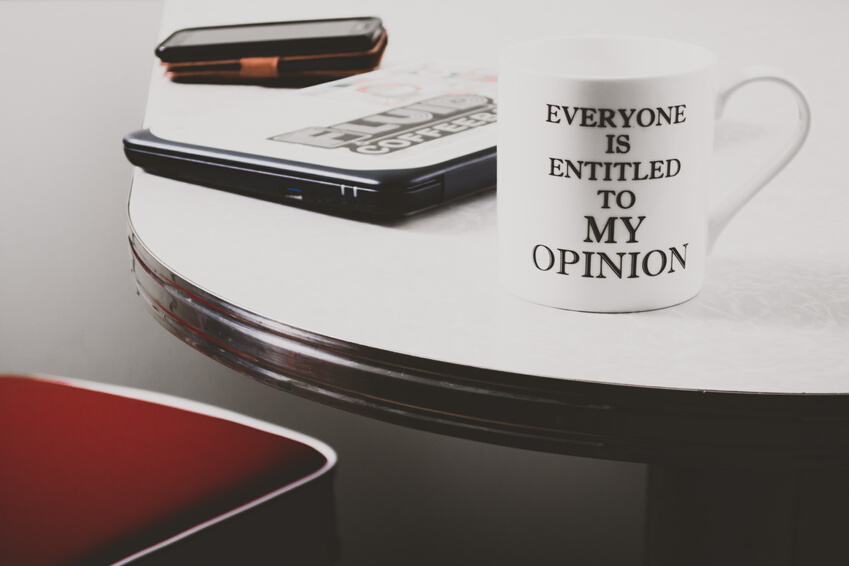 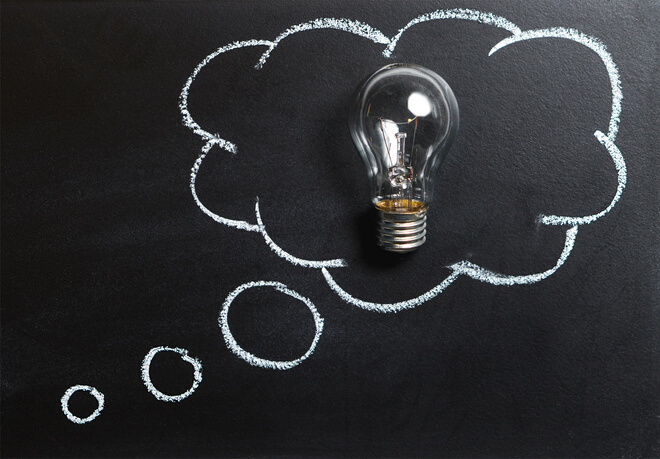 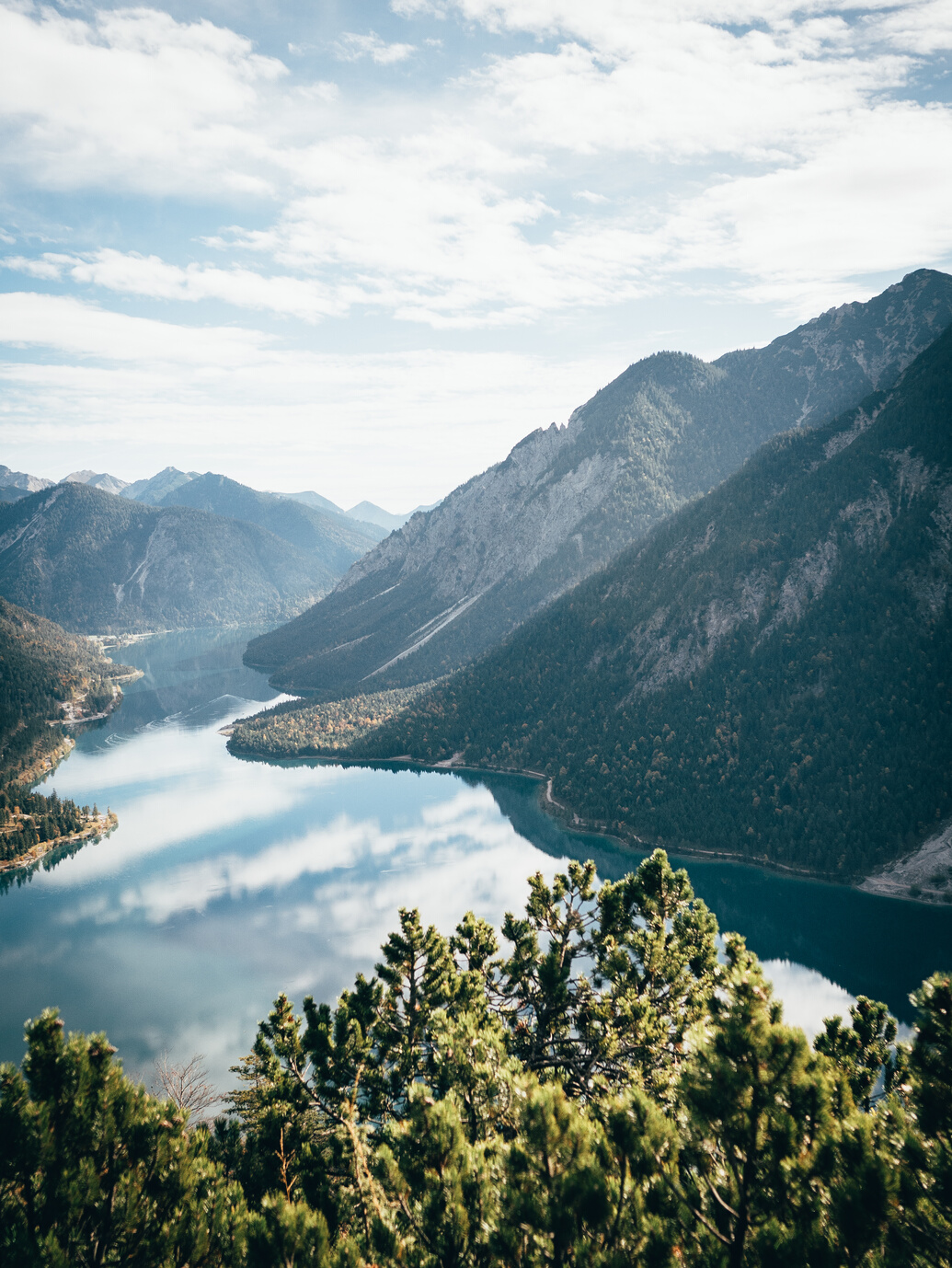 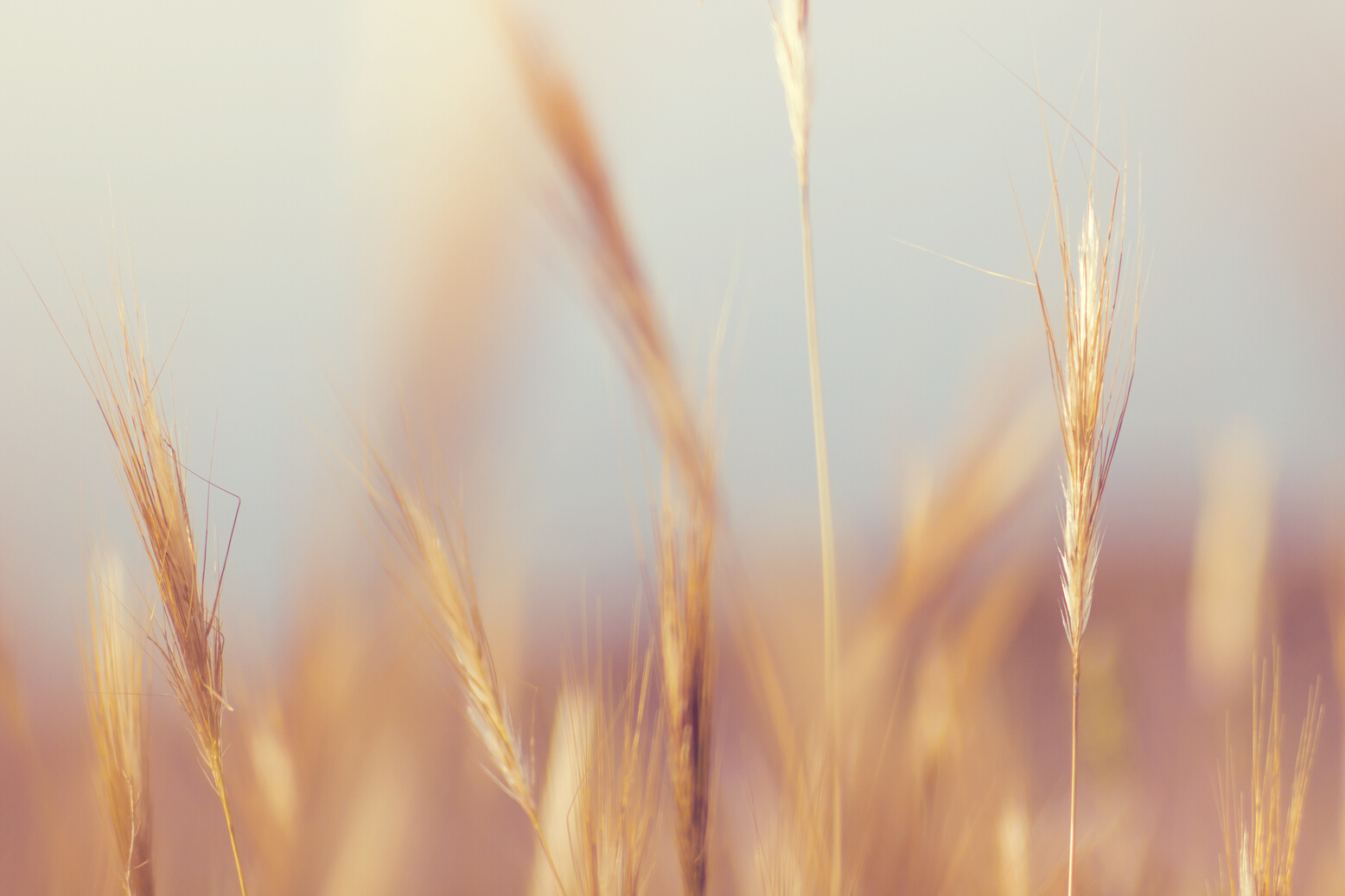 Rubrik
Använd tre-regeln här.
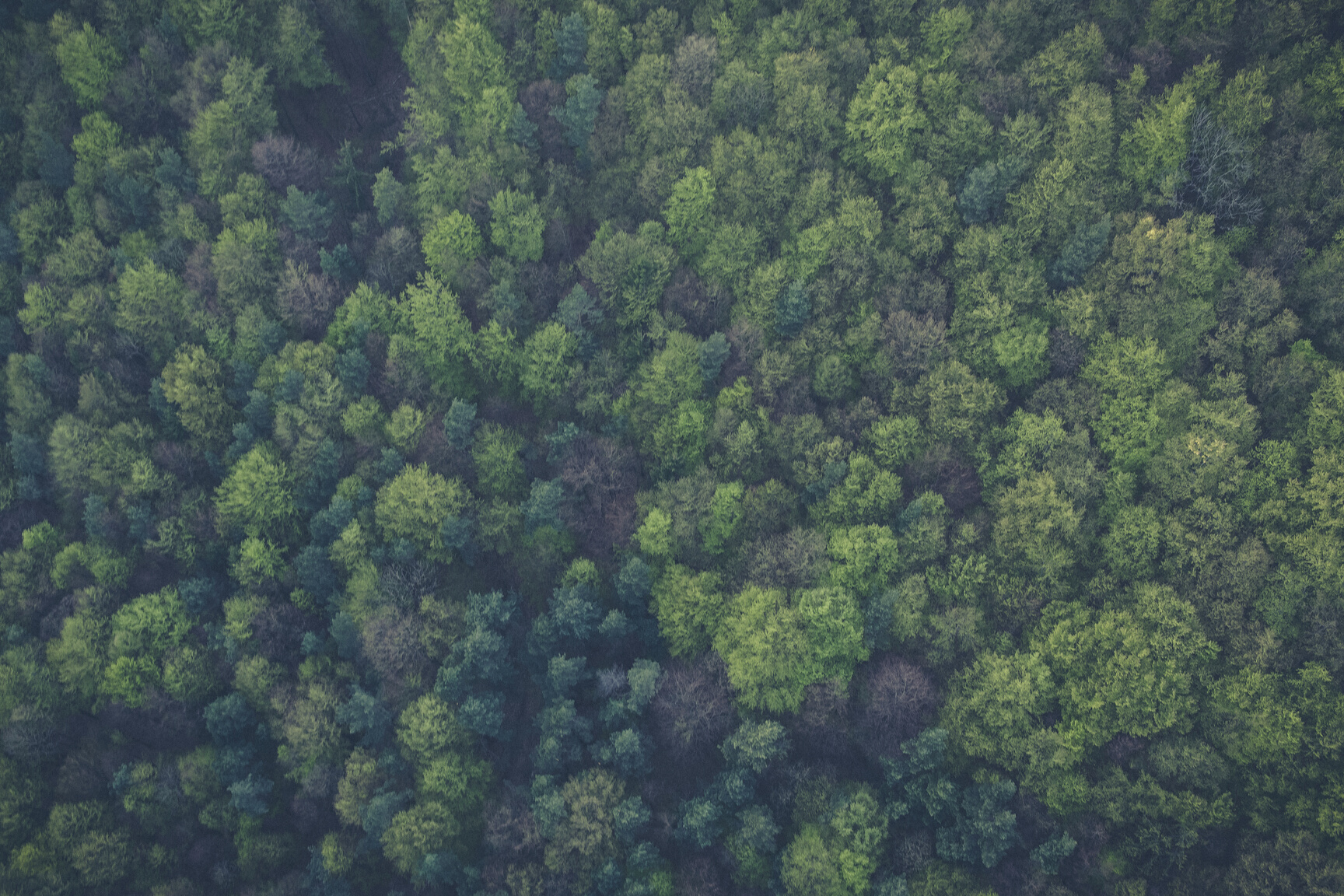 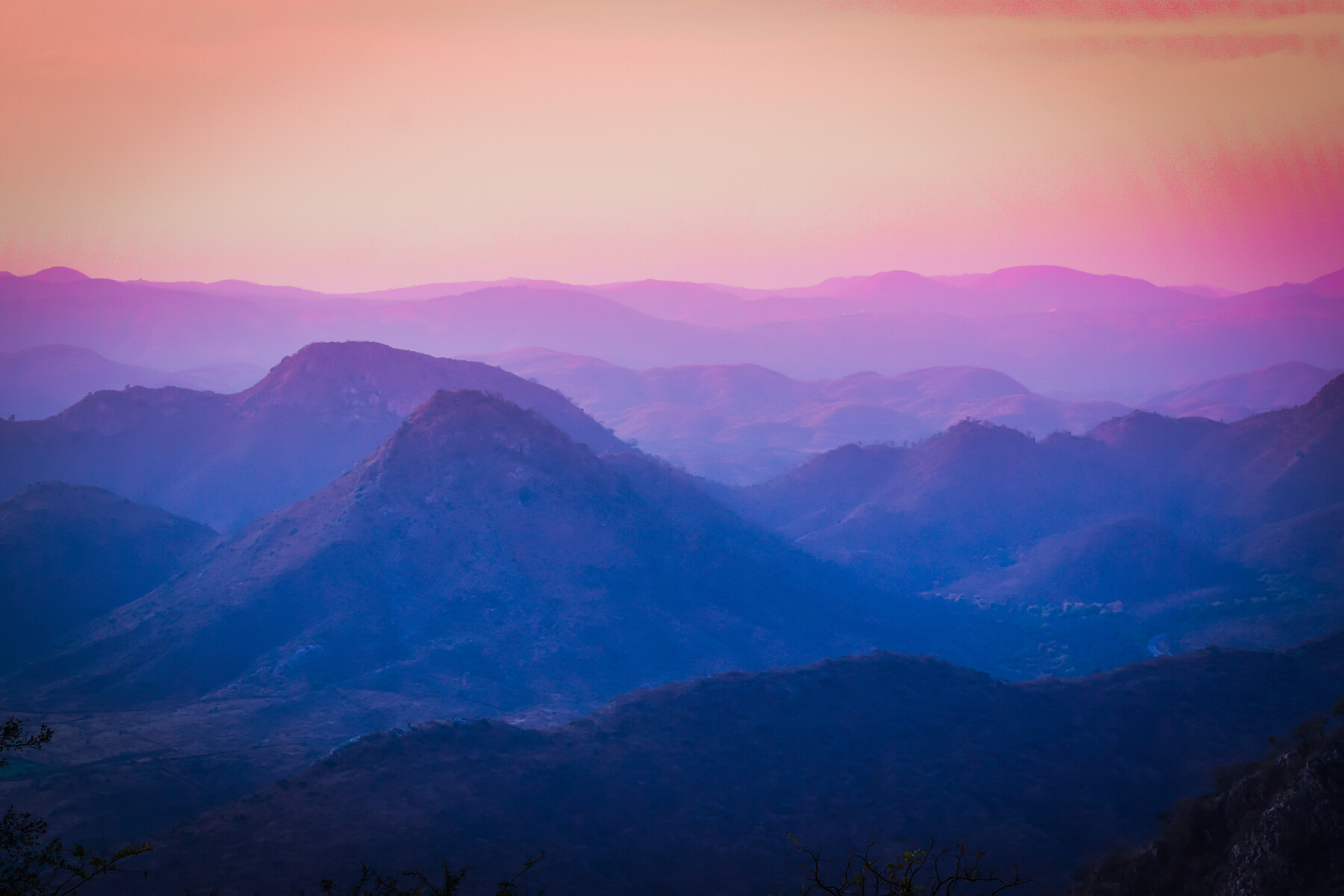 Rubrik
Avsluta med att lyfta fram ditt starkaste argument.
Kontakta oss
Postadress
Skriv en påhittad postadress här.
Mejl-adress
Skriv en påhittad mejladress här.